Selge et produkt eller en tjeneste
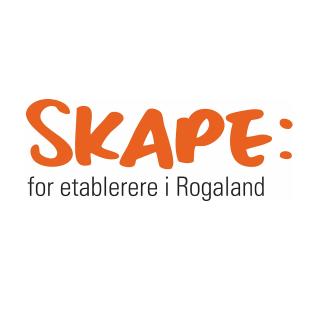 [Speaker Notes: Denne malen er lastet ned fra www.skape.no

Skape.no tilbyr etablererveiledning, ulike typer kurs og informasjon til etablerere i Rogaland. Er det noe vi kan hjelpe deg med?]
Innledning
Presenter deg selv og dine kollegaer.
Beskriv bedriftens produkter eller tjenester på et overordnet nivå. 
Eksempel:Trey Research tilbyr komplette løsninger innen strategisk markedsplanlegging med globale markedsrapporter og spesialtilpassede markedsanalyser.
Forretningsmuligheter
Konstanter kundens behov og krav etter hvert som de kommer frem.
Eksempel:
Contoso, Ltd. har flere nye produkter under utvikling og utarbeiding som etter planen skal på markedet i løpet av 2006.
På dette stadiet passer det å:
definere målmarkedet for disse produktene.
kartlegge hvordan produktene best kan markedsføres og posisjoneres på markedet.
identifisere konkurrentene og evaluere deres suksess.
Du bør også vurdere kontinuerlig oppfølging slik at du er bedre rustet til å møte endringer i markedet.
Våre produkter og tjenester
Gi en oversikt over firmaets produkter og tjenester som hjelpe kunden med å nå sine målsetninger.
Eksempel: Trey Research bruker en rekke undersøkelsesmetoder og kan tilby tjenester på følgende områder:
Kostnadssammenligning
Pek på de økonomiske fordelene for kunden.
Sammenligne kostnadene for dine produkter og tjenester med én eller flere konkurrenter.
* Kostnaden ved spesialtilpassede undersøkelser er avhengig av prosjekts omfang.
Varige konsumvarer
Konsumvarer
og -tjenester
Elektronikk
Matvarer
Helsetjenester
Våre sterke sider
Finans
Industri- og 
teknologi-
markeder
Undersøkelser
Nettverk
Globale data
Bedriftshandel
Referansemåling
Media
Trender
Handel
Varemerkekunnskap
Maskineri
Hovedfordeler med produkt eller tjeneste
Oppsummer hovedfordelene med produktet eller tjenesten du markedsfører.
Eksempel:
En investering i markedsundersøkelser er en investerning i produktets suksess!
Gjør deg kjent med kunden
Gjør deg kjent med konkurrentene
Riktig timing er helt avgjørende
Følg opp og tilpass
Neste trinn
Forklar kort hvordan kunden går frem for å kjøpe dine produkter eller tjenester.
Eksempel:
Slik bestiller du undersøkelser hos Trey Research:
Definere prosjektetFørste trinn er et møte der vi definerer prosjektet ditt.
Levere forslag til undersøkelseDeretter leverer vi et forslag som du vurderer.
Starte undersøkelsenNår forslaget er godkjent, setter vi sammen en gruppe eksperter som utfører undersøkelsen og analyserer resultatene.
Kontinuerlig oppfølgingVi fortsetter samarbeidet etter at rapporten er levert, for at du skal få best mulig utbytte av undersøkelsen.
Kontaktinformasjon
Oppgi kontaktinformasjon for nøkkelpersoner i firmaet.
Oppgi aktuelle e-postadresser eller webadresser.